نظام تحديد المواقع العالمي
)GPS(
نظام تحديد المواقع العالمي GPS
نظام تحديد المواقع العالمي
)GPS)
الخرائط و التقنيات الحديثة
) GPSنظام تحديد المواقع العالمي( 
نظام مترابط يُساعد على تحديد إحداثيات أي مكان على سطح الأرض بدقة عالية, وفق خطوط الطول و دوائر العرض
1
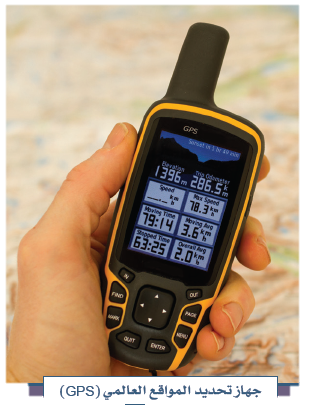 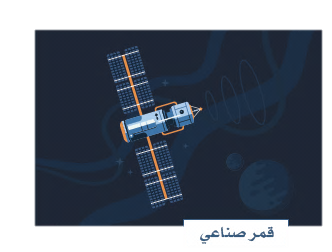 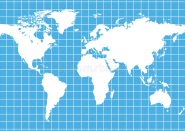 الوحدة الخامسة
5
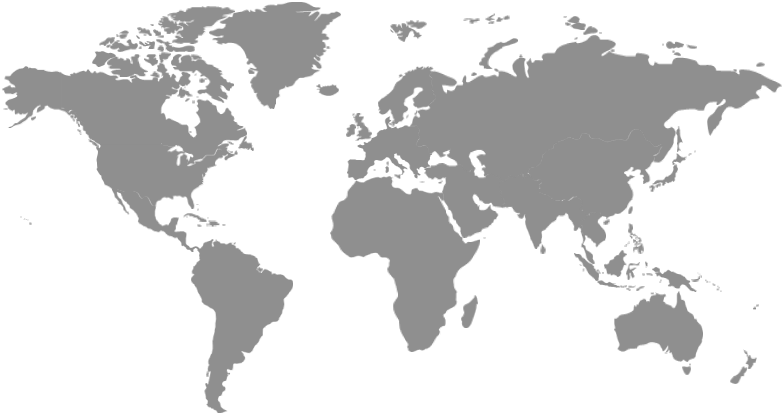 يُستفاد من الجهاز في تحديد إحداثيات المكان
الخرائط و التقنيات الحديثة
نظام تحديد المواقع العالمي
)GPS)
ما العلاقة بين جهاز تحديد المواقع و خطوط الطول و دوائر العرض
نشاط 1
أ
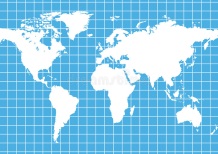 الوحدة الخامسة
5
مكونات نظام تحديد المواقع العالمي GPS
قسم الأقمار الصناعية
الخرائط و التقنيات الحديثة
قسم التحكُّم
نظام تحديد المواقع العالمي
)GPS)
قسم المُستخدِم
1
2
3
؟ (GPS) ما طريقة عمل جهاز
يتكون تحديد المواقع العالمي من ثلاثة أقسام هي:
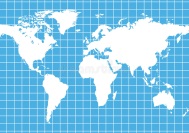 الوحدة الخامسة
5
مكونات نظام تحديد المواقع العالمي GPS
نظام تحديد المواقع العالمي
)GPS)
الخرائط و التقنيات الحديثة
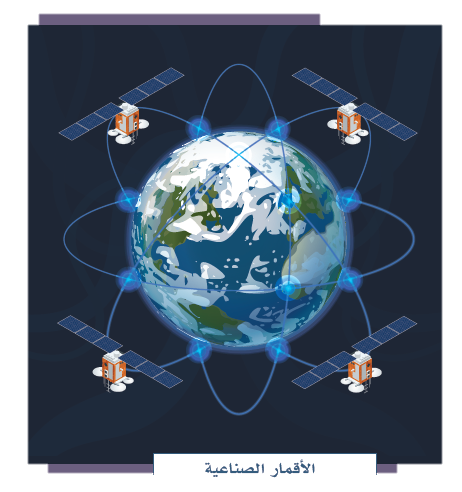 3- قسم المستخدم :
أجهزة استقبال 
و هي في الطائرات و في السفن  و بعض السيارات و أجهزة الاتصال و غيرها , و قد تكون أجهزة فردية في متناول أي شخص , و تتفاوت دقّتها  بين جهاز و آخر.
1- قسم الأقمار الصناعية:
يتألّف هذا القسم من مجموعة من الأقمار الصناعية التي تدور حول الأرض
2- قسم التحكُّم :
مهمّة هذا القسم متابعة عمل الأقمار و مراقبتها مراقبة مستمرة , من أجل أن يكون حساب الإحداثيّات حساباً دقيقاً
1
2
3
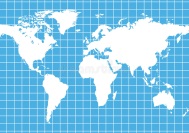 الوحدة الخامسة
5
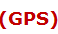 كيفية عمل نظام تحديد المواقع العالمي GPS
الخرائط و التقنيات الحديثة
نظام تحديد المواقع العالمي
)GPS)
ثم تُعيد هذه المعلومات للقمر الصناعي الذي يبثّها مرّة أخرى , لتستقبلها أجهزة استقبال  مخصصة , يظهر على شاشاتها الموقع الإحداثي لها , و الارتفاع عن سطح البحر, و سرعة حركة المستخدم إضافة إلى وجود سهم يشير إلى جهة المكان المراد الوصول إليه.
يعمل هذا النظام بأن ترسل الأقمار الصناعية إشارات تلتقطها محطات المتابعة الأرضية , لتحديد موقع القمر , و مقدار بعده عن المحطة ,
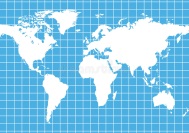 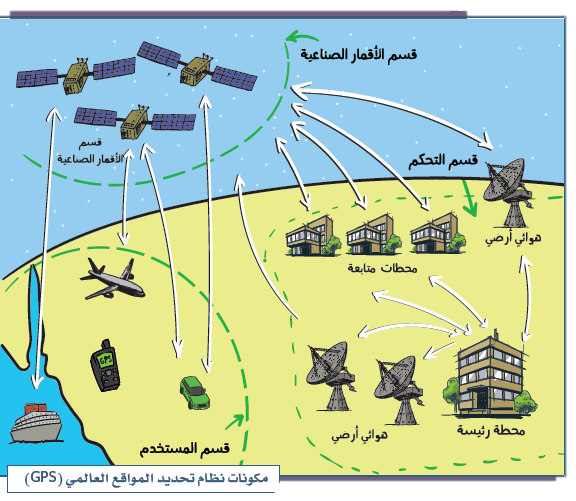 الوحدة الخامسة
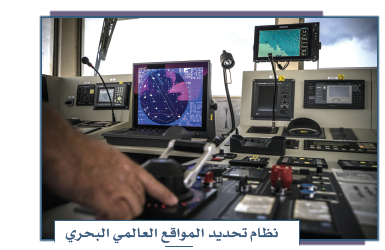 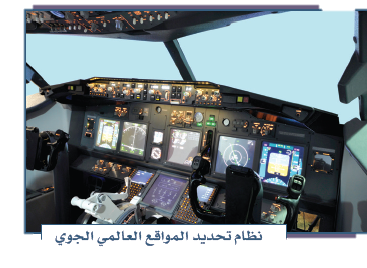 5
فوائد نظام تحديد المواقع العالمي GPS
الخرائط و التقنيات الحديثة
نظام تحديد المواقع العالمي
)GPS)
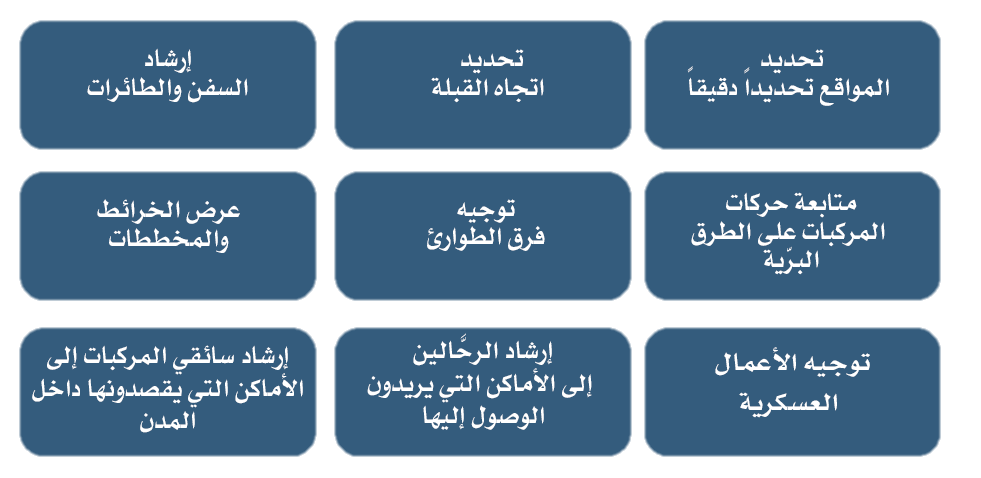 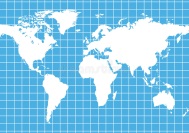 الوحدة الخامسة
5
الخرائط و التقنيات الحديثة
نظام تحديد المواقع العالمي
)GPS)
المسافة هي 869،9
1
يستعمل الطلبة خرائط (جوجل) للسفر من الرياض إلى مكّة المكرّمة , و يصفون الآتي:
نشاط 2
المسافة بين الرياض و مكة المكرّمة
2
أقصر الطرق المقترحة بين الرياض و مكّة المكرّمة
الزمن الذي تستغرقه الرحلة بالسيارة بين الرياض و مكّة المكرّمة
7 ساعات و 40 دقيقة
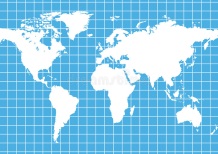 الوحدة الخامسة
3
طريق الرياض مكة السريع
5
انتهى الدّرس